Санкт-Петербургский Государственный Университет
Программная инженерия
Отслеживание и анализ пути сетевых пакетов в ядре Linux
Автор: М.Г. Ковалев, 16.Б11-мм
Научный руководитель: проф. каф. СП, д.ф.-м.н., проф. А.Н. Терехов
Научный консультант: асс. каф. СП А.П. Козлов
Рецензент: Инженер-программистООО «Азул Системс» А.К. Петушков
Санкт-Петербург
2020
Проблема
Поиск и устранение неполадок в современных сетевых инфраструктурах – сложный процесс
Неочевидные проблемы в рамках отдельных узлов
Отладка методом исключения => высокая стоимость устранения сбоев
В особо сложных случаях – анализ ядра ОС
До какой подсистемы сузить область поиска источника неполадки?
2/11
Цель работы
Разработать прототип утилиты, способной предоставить информацию о пути сетевого пакета в ядре Linux. 
Задачи:
Сформулировать требования к реализации утилиты.
Выбрать подход к отслеживанию пути сетевого пакета, подходящий для реализации утилиты в рамках выставленных требований.
Разработать прототип, демонстрирующий работоспособность утилиты.
3/11
Требования к реализации
Интерфейс командной строки




Безопасность
Запуск на рабочей системе
Работа при реальной нагрузке
Низкие накладные расходы
Независимость от конкретной сборки ядра
Утилита
stdout
stdin
Путь 
сетевого пакета
Фильтр
сетевого трафика
4/11
Подходы к отслеживанию пути сетевого пакета
5/11
eBPF (extended Berkeley Packet Filter)
Виртуальная машина внутри ядра, на которой можно запускать пользовательский код
Безопасность
Статическая проверка и изолированный запуск
Запуск на рабочей системе
Загрузка программ через системный вызов
Работа при реальной нагрузке
Программируемые фильтры
Низкие накладные расходы
Приближённость к процессорным инструкциям и JIT компиляция
Независимость от конкретной сборки ядра
Абстрагирование программного интерфейса
6/11
Реализация утилиты
eBPF объекты:
Классификаторы подсистемы управления трафиком (Linux Traffic Control)
Точки зондирования (kernel probes)
Ассоциативные массивы eBPF maps

eBPF инструментарий:
Язык C с eBPF ограничениями
LLVM+clang
iproute2
libbpf
7/11
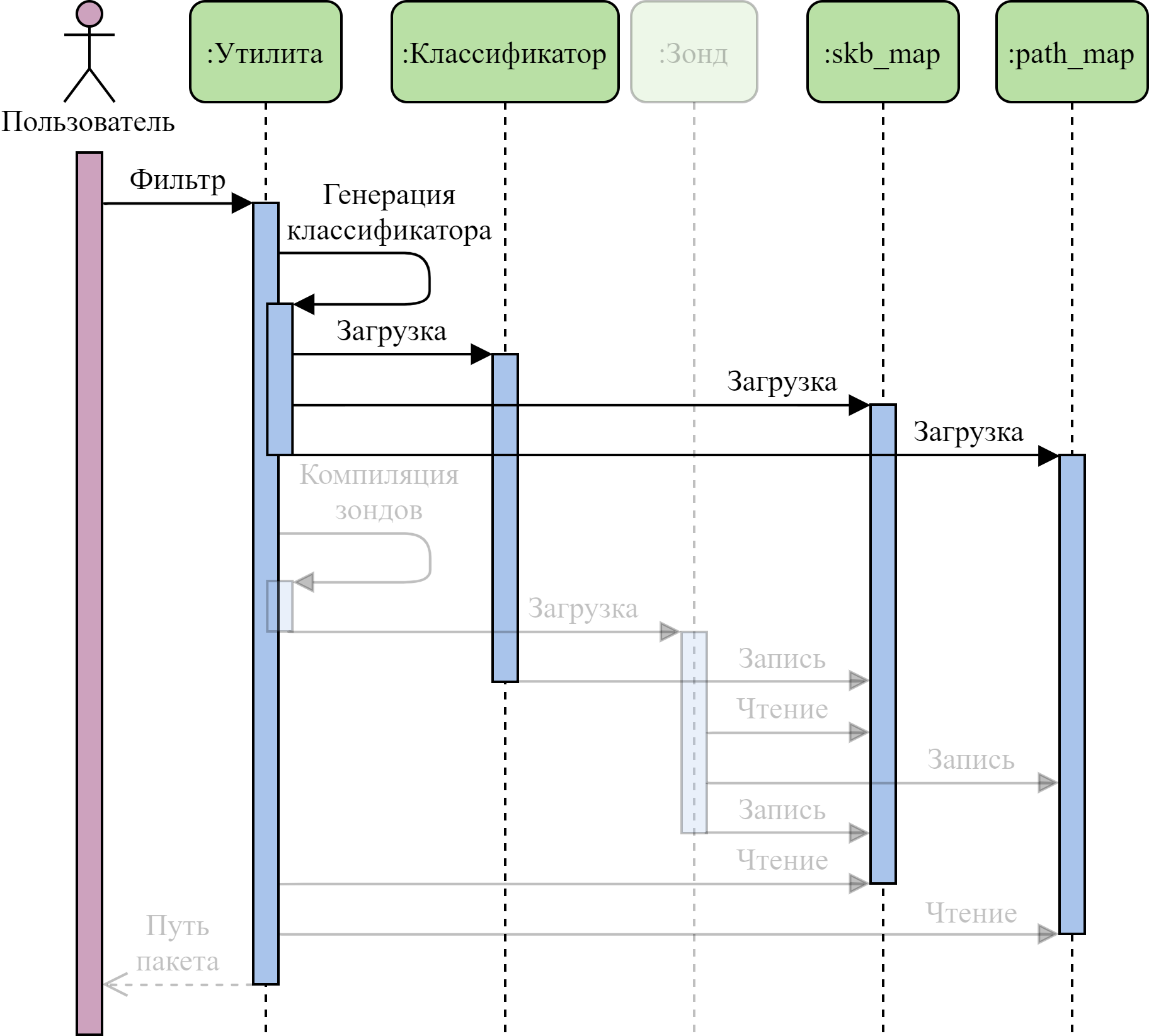 Алгоритм работы
Классификатор генерируется из фильтра
Зонды идентифицируются при компиляции
В skb_map записывается указатель на наблюдаемый пакет
В path_map записываются отметки времени
Все единички в skb_map – сигнал для завершения
Путь сортируется по отметкам времени
8/11
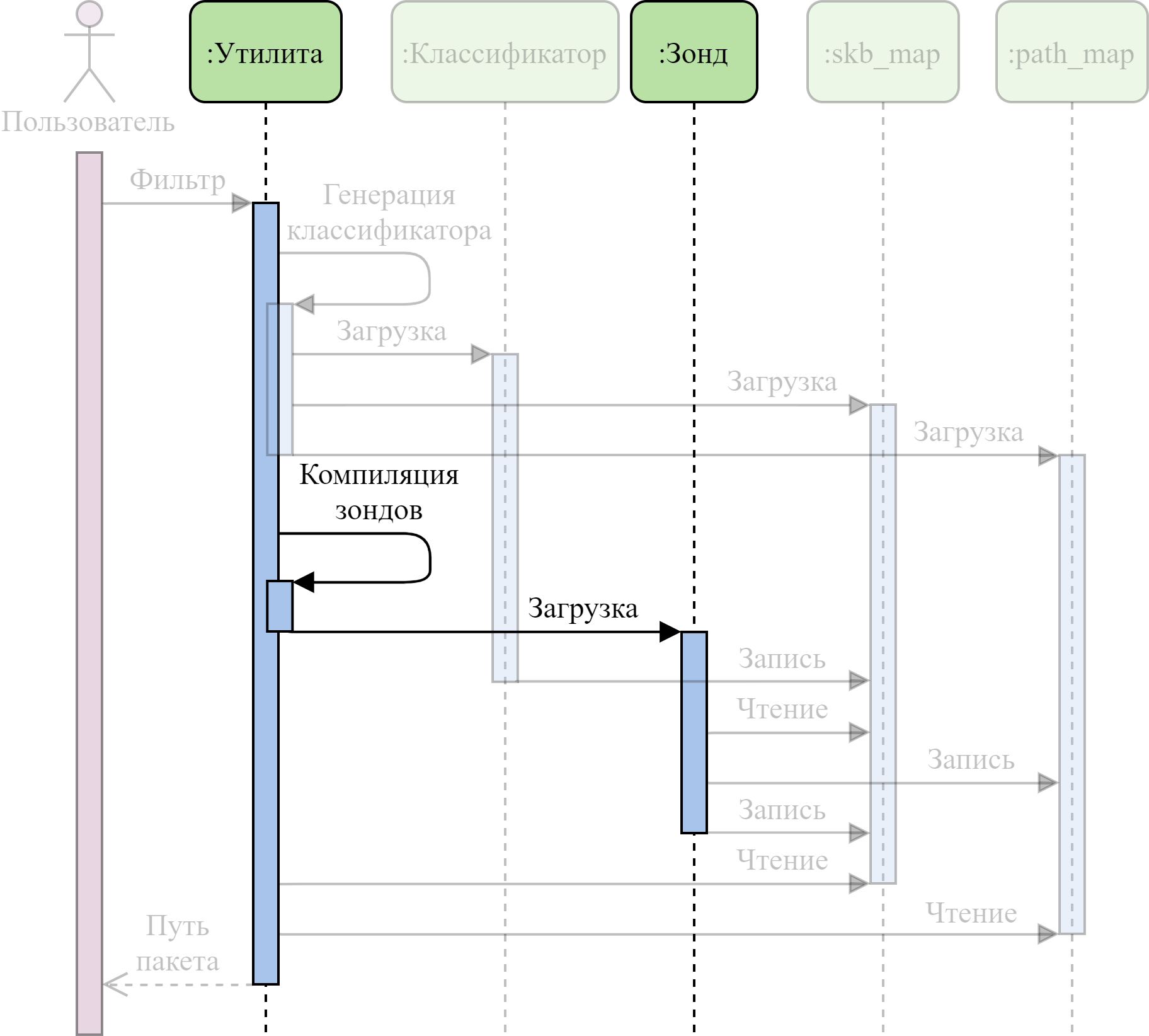 Алгоритм работы
Классификатор генерируется из фильтра
Зонды идентифицируются при компиляции
В skb_map записывается указатель на наблюдаемый пакет
В path_map записываются отметки времени
Все единички в skb_map – сигнал для завершения
Путь сортируется по отметкам времени
8/11
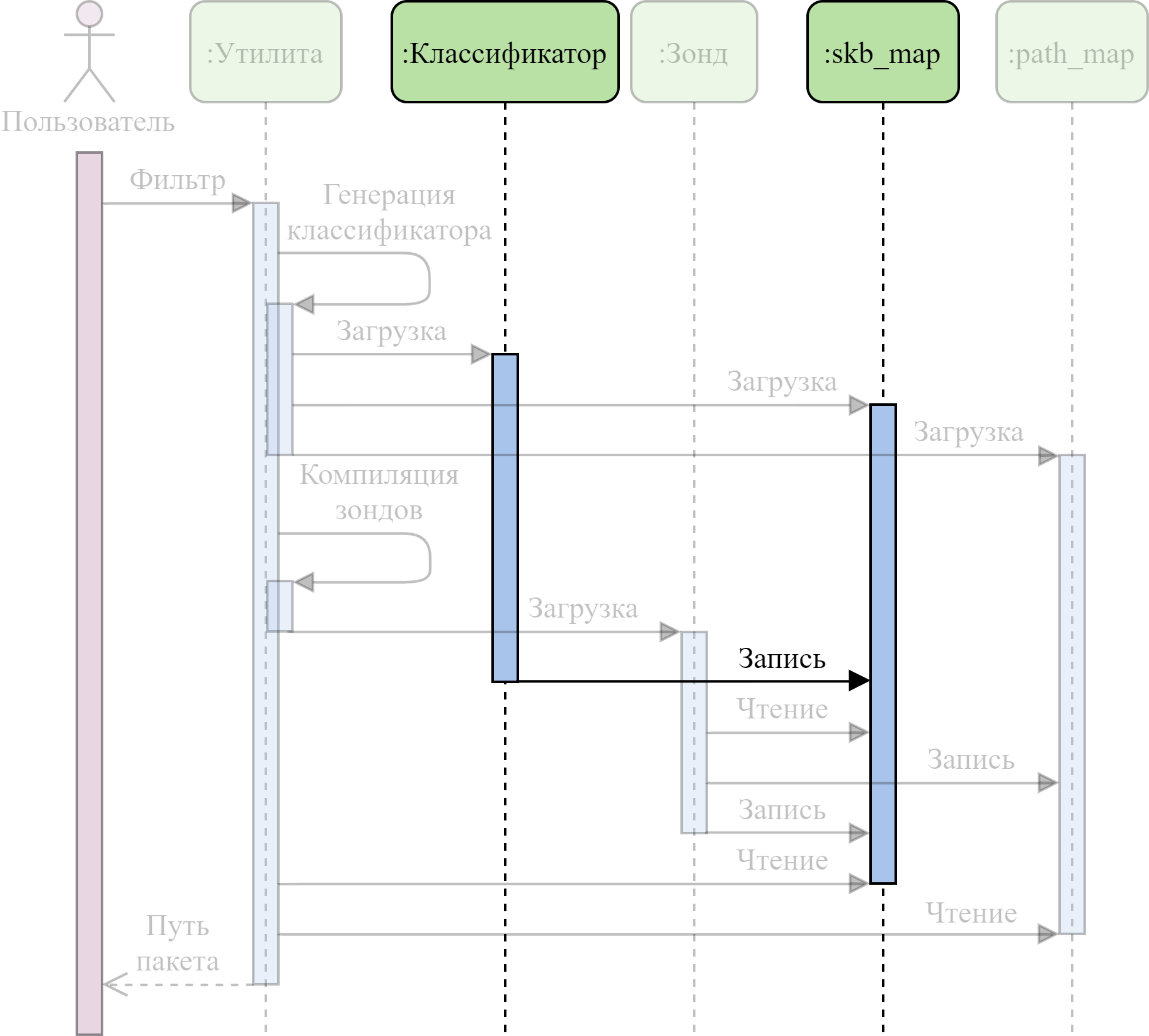 Алгоритм работы
Классификатор генерируется из фильтра
Зонды идентифицируются при компиляции
В skb_map записывается указатель на наблюдаемый пакет
В path_map записываются отметки времени
Все единички в skb_map – сигнал для завершения
Путь сортируется по отметкам времени
8/11
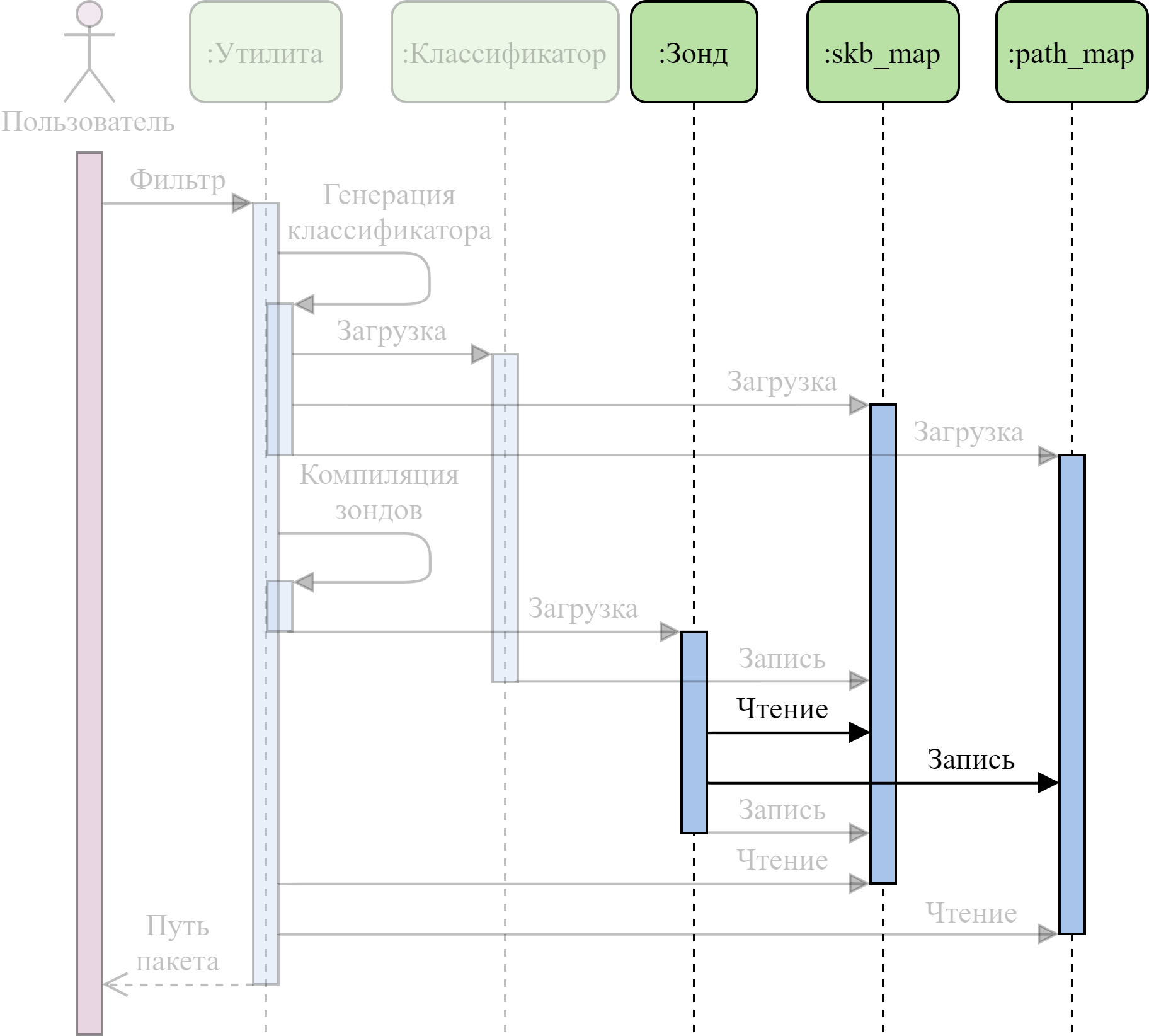 Алгоритм работы
Классификатор генерируется из фильтра
Зонды идентифицируются при компиляции
В skb_map записывается указатель на наблюдаемый пакет
В path_map записываются отметки времени
Все единички в skb_map – сигнал для завершения
Путь сортируется по отметкам времени
8/11
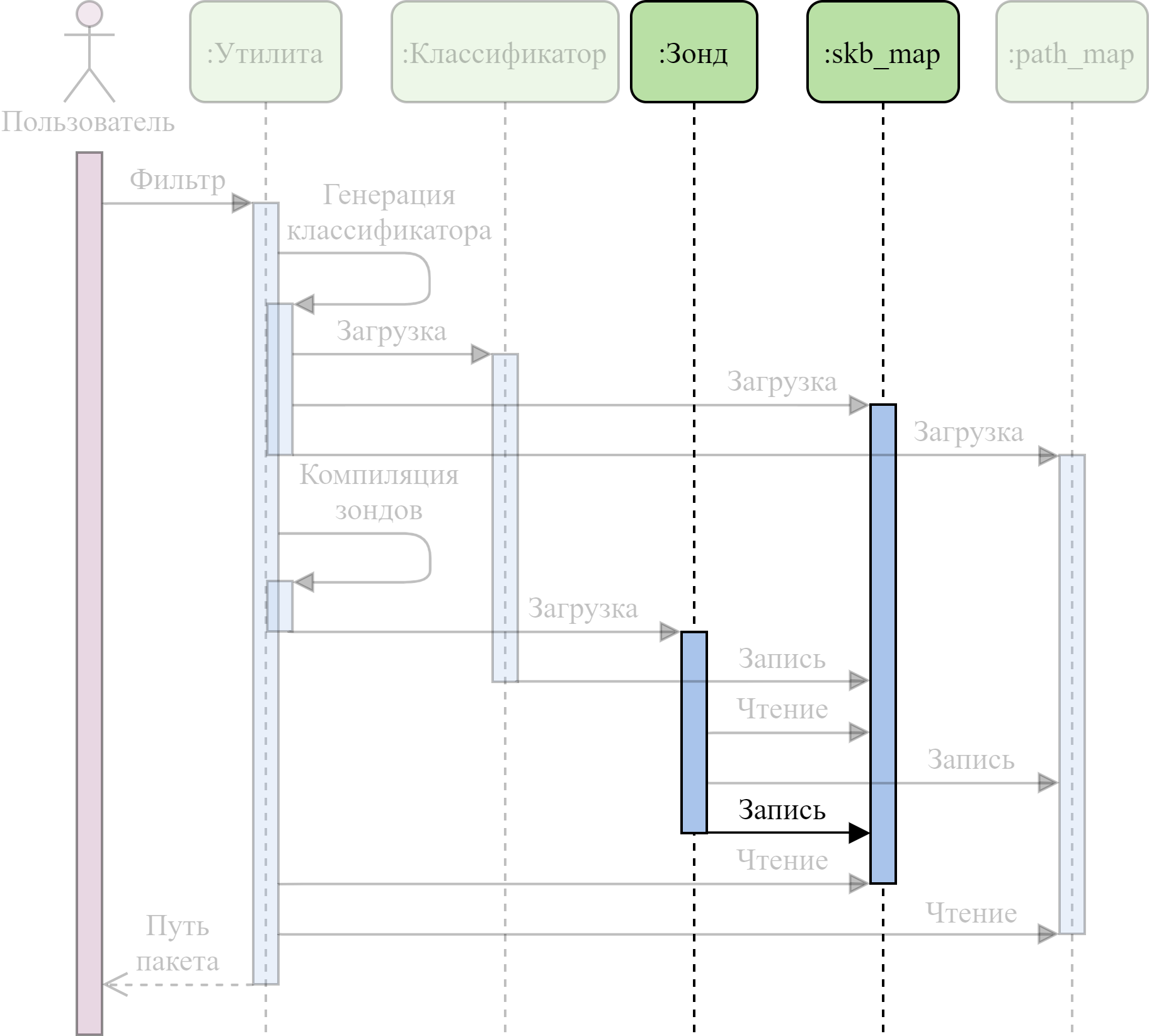 Алгоритм работы
Классификатор генерируется из фильтра
Зонды идентифицируются при компиляции
В skb_map записывается указатель на наблюдаемый пакет
В path_map записываются отметки времени
Все единички в skb_map – сигнал о завершения
Путь сортируется по отметкам времени
8/11
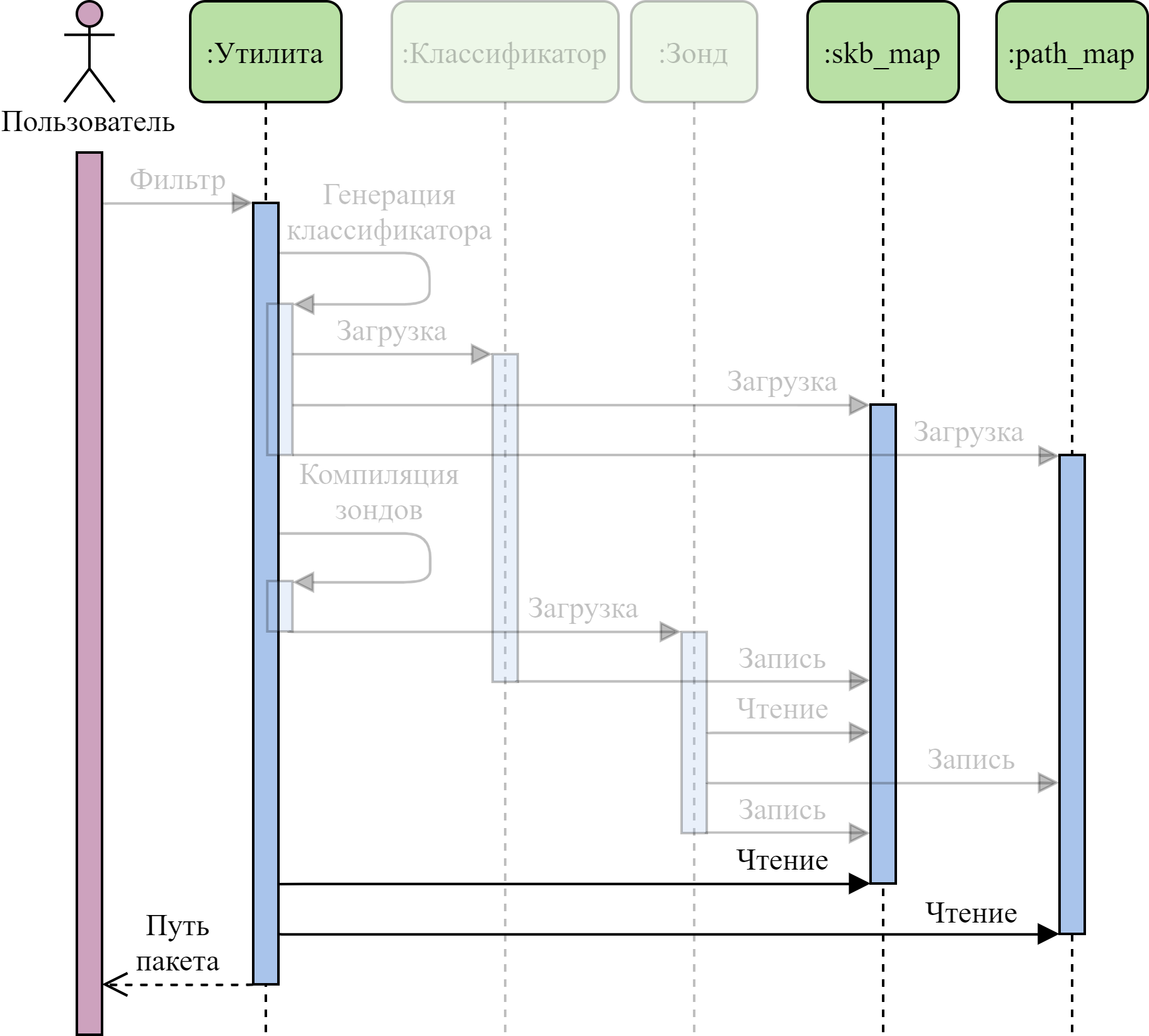 Алгоритм работы
Классификатор генерируется из фильтра
Зонды идентифицируются при компиляции
В skb_map записывается указатель на наблюдаемый пакет
В path_map записываются отметки времени
Все единички в skb_map – сигнал для завершения
Путь сортируется по отметкам времени
8/11
Демонстрация работы
$ ./bpfpath.sh icmp 172.31.0.10

# cat /sys/kernel/debug/tracing/trace_pipe
          <idle>-0     [004] ..s1   909.889726: 0: __netif_receive_skb_core: 909968034507 ns
          <idle>-0     [004] .Ns4   909.889744: 0: ip_rcv_core: 909968056123 ns
          <idle>-0     [004] .Ns4   909.889747: 0: nf_hook_slow: 909968058552 ns
          <idle>-0     [004] .Ns4   909.889750: 0: nf_ip_checksum: 909968061811 ns
          <idle>-0     [004] .Ns4   909.889756: 0: ip_route_input_slow: 909968068444 ns
          <idle>-0     [004] .Ns4   909.889793: 0: ip_local_deliver: 909968104627 ns
          <idle>-0     [004] .Ns4   909.889795: 0: ipt_do_table: 909968107477 ns
          <idle>-0     [004] .Ns4   909.889798: 0: nf_confirm: 909968109769 ns
          <idle>-0     [004] .Ns4   909.889799: 0: raw_local_deliver: 909968110992 ns
          <idle>-0     [004] .Ns4   909.889800: 0: icmp_rcv: 909968112469 ns
          <idle>-0     [004] .Ns4   909.889802: 0: icmp_echo: 909968113660 ns
          <idle>-0     [004] .Ns4   909.889847: 0: consume_skb: 909968158674 ns
9/11
Особенности реализации
Фильтрация пакета происходит один раз
классификатор фильтрует, а зонды сверяют адреса
обмен данными через eBPF массивы
Разные контексты программ
__sk_buff для классификатора
pt_regs для зондов
Не используется BCC (BPF Compiler Collection)
контроль над реализацией
легковесность
Список зондируемых функций является параметром утилиты
адаптация имён к разным версиям ядра Linux
возможность добавлять свои функции в наблюдение
10/11
Результаты
Сформулированы требования к реализации утилиты на основе анализа существующих инструментов для сетевой отладки. Соответствие этим требованиям позволит использовать утилиту в реальных условиях на промышленных системах.
Технология eBPF выбрана в качестве наиболее подходящей в рамках выставленных к утилите требований. Сделан обзор технологии и предоставлен механизм её применения для отслеживания путей сетевых пакетов.
Разработан алгоритм работы утилиты и реализован прототип, способный отследить пути входящих ICMP, TCP и UDP пакетов. Описаны особенности и ограничения прототипа, проведена демонстрация работы.

https://github.com/restonich/bpfpath
11/11
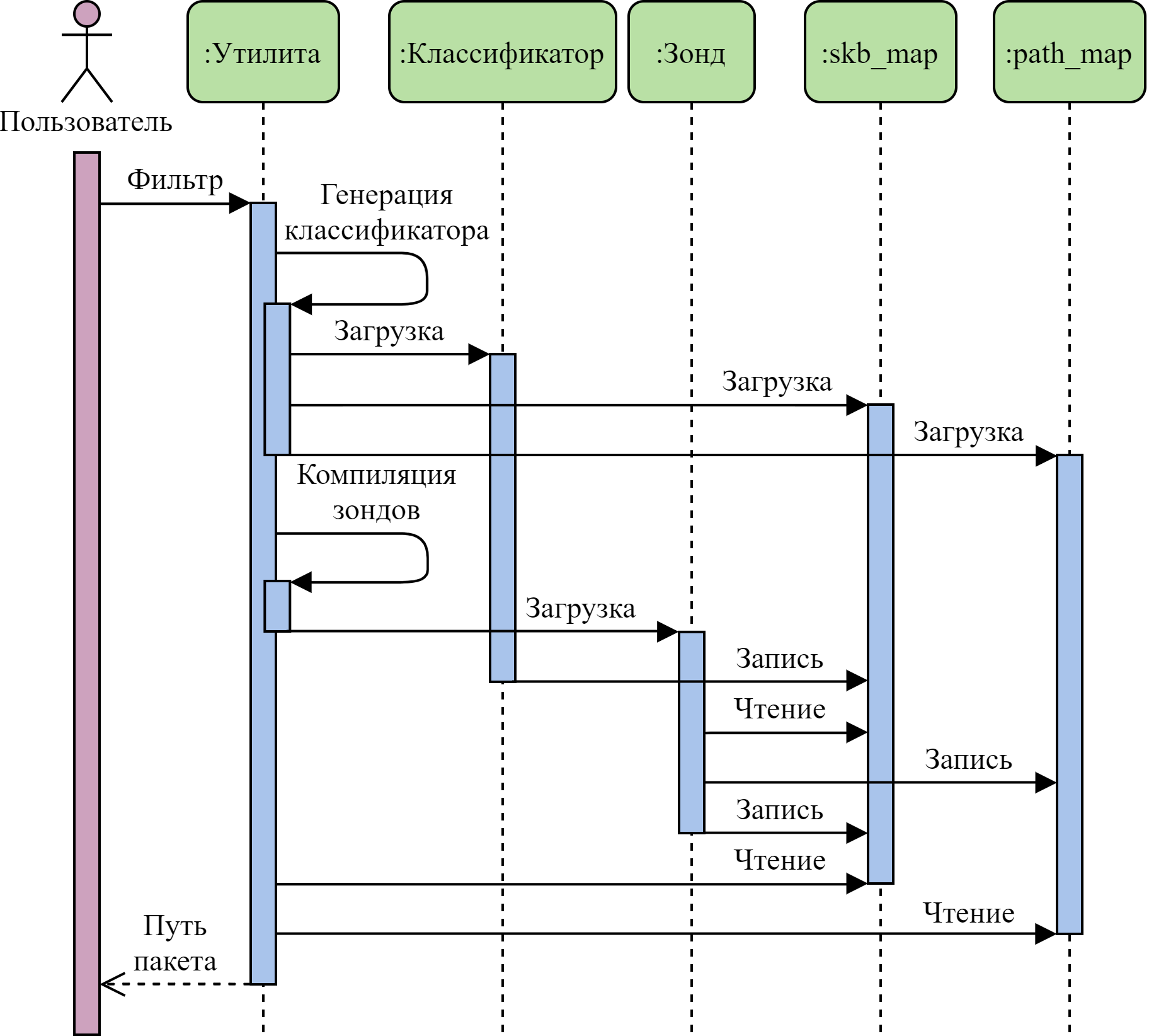 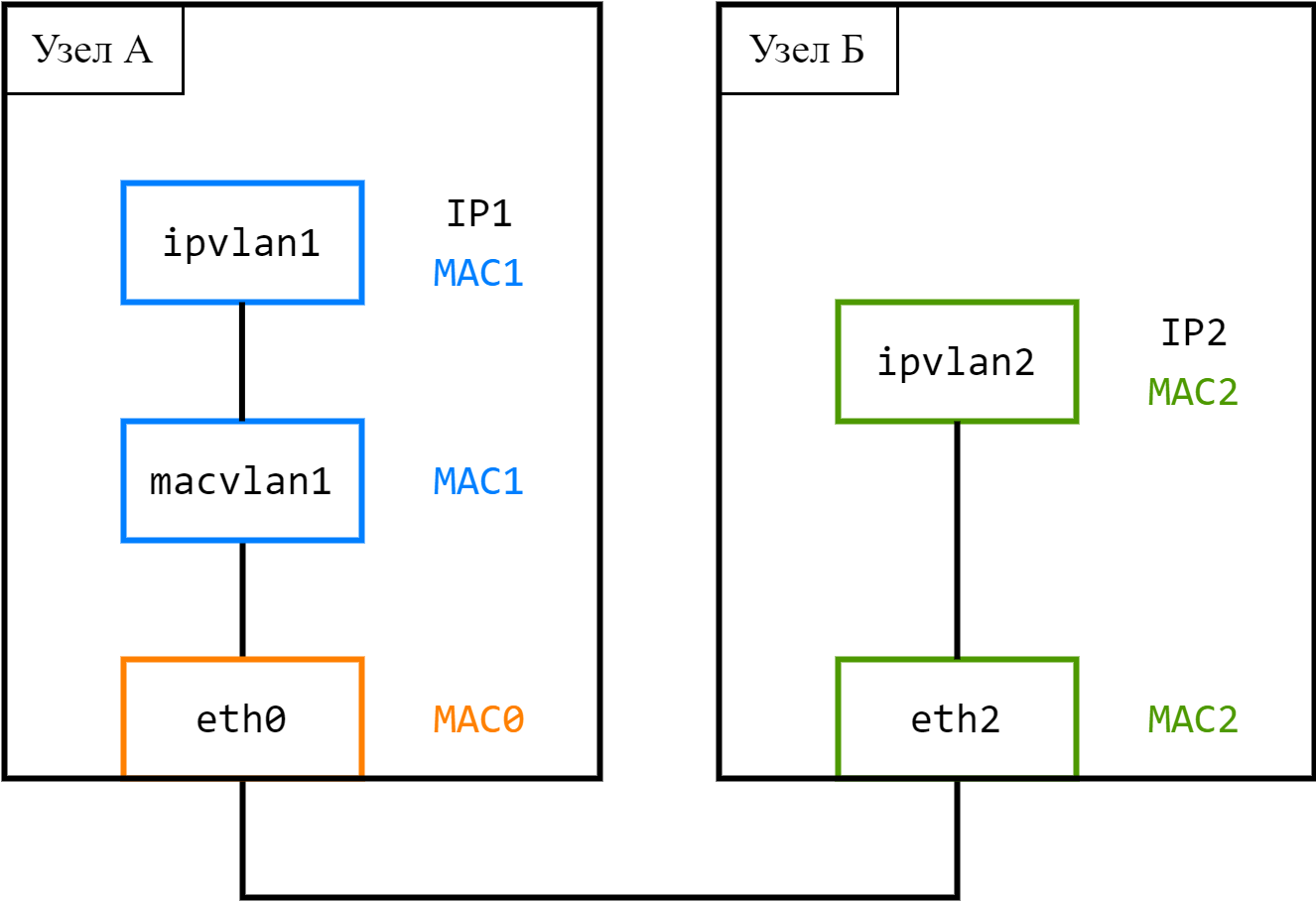 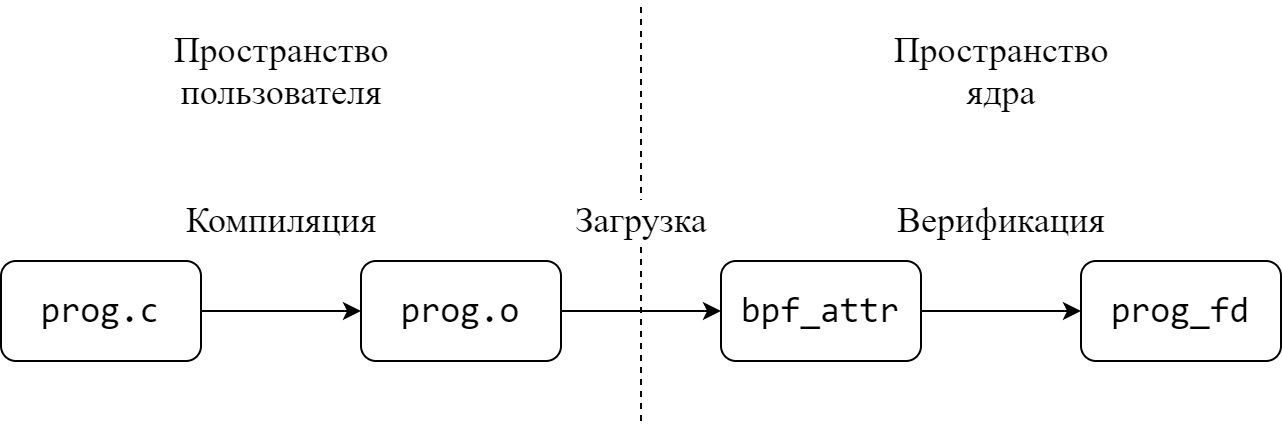 __section("main")
int skb_filter(struct __sk_buff *skb) {
    uint32_t skb_key = 0;
    void   **skb_val = map_lookup_elem(&skb_map, &skb_key);
    if (skb_val  == NULL) return TC_ACT_OK;
    if (*skb_val != 0)    return TC_ACT_OK; 

    void *data         = (void *)(long)skb->data;
    void *data_end     = (void *)(long)skb->data_end;
    struct ethhdr *eth = data;
    struct iphdr  *iph = data + sizeof(*eth);
    if (data+sizeof(*eth)+sizeof(*iph) > data_end) return TC_ACT_OK;
    if (eth->h_proto != htons(ETH_P_IP)) return TC_ACT_OK;
    if (iph->protocol != FILTER_IP_PROTO) return TC_ACT_OK;
    if (iph->saddr != htonl(FILTER_SRC_IP)) return TC_ACT_OK;

    *skb_val = (void *)skb;
__section(KP_SEC)
int skb_check(struct pt_regs *ctx) {
    uint32_t skb_key = 0;
    void   **skb_val = map_lookup_elem(&skb_map, &skb_key);
    if (skb_val == NULL) return 0;
    void *skb = (void *) PT_REGS_PARM1(ctx);
    if (skb != *skb_val) return 0;

    uint32_t path_key   = KP_NUM;
    uint64_t path_value = ktime_get_ns();
    r = map_update_elem(&path_map, &path_key, &path_value, BPF_ANY);
    if (r < 0) return 0;
    trace_printk(KP_NAME ": %llu ns\n", path_value);

#if KP_FIN
    *skb_val = SKB_FIN;   
#endif